AS VIRTUDES E OS VÍCIOS DOS PERSONAGENS DOS ROMANCES DE EMMANUEL
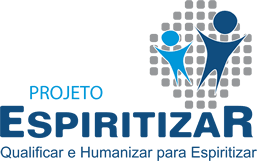 MÓDULO 5 – AS VIRTUDES DE ESTÊVÃO, PRIMEIRO MÁRTIR DO CRISTIANISMO
ENCONTRO 9 – A INFLUÊNCIA DE ESTÊVÃO NO APOSTOLADO DE PAULO DE TARSO
[...]Ouvindo-lhe as últimas frases, o doutor de Tarso fizera-se lívido. Queria ser odiado, maldito. A compaixão de Estêvão, fruto de uma paz que ele, Saulo, jamais conhecera no fastígio das posições mundanas, impressionava-o fundamente. Entretanto, sem saber por quê, a resignação e a doçura do agonizante assaltavam-lhe o coração enrijecido.
[...] Experimentava imensa falta da ternura de Abigail, cuja lembrança nunca mais se lhe havia apartado da alma enrijecida e ansiosa. Mulher alguma poderia substitui-la no carinho do seu coração. Entre angústias extremas, recordava a agonia de Estêvão, sua invejável paz de consciência, as palavras de amor e de perdão; em seguida, via a noiva genuflexa, implorando-lhe amparo com um clarão de generosidade nos olhos súplices.
[...] Não compreendia Deus senão como um senhor poderoso e inflexível. À sua vontade soberana, dobrar-se-iam todas as preocupações humanas. Mas começava a perquirir o motivo de suas dolorosas inquietudes. Por que não encontrava, em parte alguma, a paz anelada ardentemente? E, todavia, aquela gente miserável do “Caminho” entregava-se às algemas do cárcere, sorridente e tranquila.
Homens enfermos e valetudinários, isentos de qualquer esperança do mundo, suportavam-lhe as perseguições com louvores no coração. O próprio Estêvão, cuja morte lhe servira de exemplo inesquecível, abençoara-o pelos sofrimentos recebidos por amor ao carpinteiro de Nazaré.
[...] O mistério da dor e dos destinos diferenciais crivava-o de enigmas insolúveis e sombrias interrogações. Entretanto, aqueles adeptos do carpinteiro crucificado ostentavam uma serenidade desconhecida! A alegação de ignorância dos problemas mais graves da vida não prevalecia no caso, pois Estêvão era uma inteligência poderosa e mostrara, ao morrer, uma paz impressionante, acompanhada de valores espirituais que infundiam assombro.
[...] Ele próprio não saberia explicar o que se passava. Suas reminiscências atingiam os períodos da primeira infância. Todo o seu passado laborioso aclarava-se, nitidamente, naquele exame introspectivo. Dentre todas as figuras familiares, a lembrança de Estêvão e de Abigail destacava-se, como a solicitá-lo para mais fortes interrogações. Por que haviam adquirido, os dois irmãos de Corinto, tal ascendência em todos os problemas do seu ego?
[...] Então, viu-se o orgulhoso e inflexível doutor da Lei curvar-se para o solo, em pranto convulsivo. Dir-se-ia que o apaixonado rabino de Jerusalém fora ferido de morte, experimentando num momento a derrocada de todos os princípios que lhe conformaram o espírito e o nortearam, até então, na vida.
Diante dos olhos tinha, agora, e assim, aquele Cristo magnânimo e incompreendido! Os pregadores do “Caminho” não estavam iludidos! A palavra de Estêvão era a verdade pura! A crença de Abigail era a senda real. Aquele era o Messias! A história maravilhosa da sua ressurreição não era um recurso lendário para fortificar as energias do povo. Sim, ele, Saulo, via-o ali no esplendor de suas glórias divinas!
[...] Saulo compreendeu. Desde o primeiro encontro com Estêvão, forças profundas o compeliam a cada momento, e em qualquer parte, à meditação dos novos ensinamentos. O Cristo chamara-o por todos os meios e de todos os modos.
[...] No apreciar os valores humanos, experimentava a insuportável angústia dos que se encontram em completo abandono, mas, no torvelinho das lembranças, destacava os vultos de Estêvão e Abigail, que lhe proporcionavam consoladoras emoções. Agora compreendia aquele Cristo que viera ao mundo principalmente para os desventurados e tristes de coração.
[...] Entendera, finalmente, aquela paz desconhecida que Jesus desejara aos discípulos; sabia, agora, interpretar a dedicação de Pedro, a tranqüilidade de Estêvão no Instante da morte ignominiosa, o fervor de Abigail, as virtudes morais dos frequentadores do “Caminho”, que perseguira em Jerusalém.
[...] A jornada se fez sem incidentes. Entretanto, em sua nova soledade, o moço tarsense reconhecia que forças invisíveis proviam-lhe a mente de grandiosas e consoladoras inspirações.
Dentro da noite cheia de estrelas, tinha a impressão de ouvir uma voz carinhosa e sábia, a traduzir-se por apelos de infinito amor e de infinita esperança. Desde o instante em que se desligara da companhia amorável de Áquila e sua mulher, quando se sentiu absolutamente só para os grandes empreendimentos do seu novo destino, encontrou energias interiores até então imprevistas, por desconhecidas.
Não podia definir aquele estado espiritual, mas o caso é que dali por diante, sob a direção de Jesus, Estêvão conservava-se a seu lado como companheiro fiel.
Aquelas exortações, aquelas vozes brandas e amigas que o assistiram em todo o curso apostolar e atribuídas diretamente ao Salvador, provinham do generoso mártir do “Caminho”, que o seguiu espiritualmente durante trinta anos, renovando-lhe constantemente as forças para execução das tarefas redentoras do Evangelho.
Jesus quis, dessarte, que a primeira vítima das perseguições de Jerusalém ficasse para sempre irmanada ao primeiro algoz dos prosélitos de sua doutrina de vida e redenção.
Ao invés dos sentimentos de remorso e perplexidade em face do passado culposo; da saudade e desalento que, às vezes, lhe ameaçavam o coração, sentia agora radiosas promessas no espírito renovado, sem poder explicar a sagrada origem de tão profundas esperanças.
Não obstante as singulares alterações fisionômicas que a vida, o regime e o clima do deserto lhe produziram, entrou em Damasco com alegria sincera na alma agora devotada, absolutamente, ao serviço de Jesus.
[...] No trajeto, recordou-se de quando fora ouvir Estêvão em companhia de Sadoc. Como tudo, agora, se passava inversamente! O crítico, de outrora, voltava para ser criticado. O juiz, transformado em réu, mergulhava o coração em singulares ansiedades. Como o receberiam na igreja do “Caminho”?
[...] — Tenho muitos planos de trabalho para o futuro, mas, sinto-me combalido e doente. O esforço da última viagem, sem recursos de qualquer natureza, agravou-me a saúde. Sinto-me febril, o corpo dolorido, a alma exausta.
— Tens falta de dinheiro? — interrogou Simão bondosamente.
— Sim... — respondeu hesitante.
— Essas necessidades — esclareceu Pedro — já foram providas em parte.
Não te preocupes em demasia. Recomendei a Barnabé que pagasse as primeiras despesas da hospedaria e, quanto ao mais, convidamos-te a repousar conosco o tempo que quiseres. Esta casa é também tua. Usa de nossas possibilidades como te aprouver.
O hóspede sensibilizou-se. Recordando o passado, sentia-se ferido no seu amor-próprio; mas, ao mesmo tempo, rogava a Jesus o auxiliasse para não desprezar as oportunidades de aprendizado.
— Aceito... — respondeu em voz reticenciosa, revelando acanhamento —, ficarei convosco enquanto minha saúde necessitar de tratamento...
E como se tivesse extrema dificuldade em acrescentar um pedido ao favor que aceitava, depois de longa pausa em que se lhe notava o esforço para falar, solicitou comovedoramente:
— Caso fosse possível, desejaria ocupar o mesmo leito em que Estêvão foi recolhido, generosamente, nesta casa.
Barnabé e Pedro ficaram altamente emocionados. Todos haviam combinado não fazer alusão ao pregador massacrado sob apupos e pedradas. Não queriam relembrar o passado perante o convertido de Damasco, ainda mesmo que sua atitude não fosse essencialmente sincera.
Ouvindo-o, o antigo pescador de Cafarnaum chegou quase a chorar. Com extrema dedicação, satisfez-lhe o pedido e, assim, foi ele conduzido ao interior, onde se acomodou entre lençóis muito alvos. Pedro fez mais: compreendendo a profunda significação daquele desejo, trouxe ao convertido de Damasco os singelos pergaminhos que o mártir utilizava diariamente no estudo e meditação da Lei, dos Profetas e do Evangelho.
Apesar da febre, Saulo regozijou-se. Tomado de profunda comoção, nas passagens prediletas dos pergaminhos sagrados, leu o nome de “Abigail”, grafado diversas vezes. Ali estavam frases peculiares à dialética da noiva amada, datas que coincidiam, perfeitamente, com as suas revelações íntimas, quando ambos se entretinham a falar do passado, no pomar de Zacarias.
A palavra “Corinto” era repetida muitas vezes. Aqueles documentos pareciam ter uma voz. Falavam-lhe ao coração, de um grande e santo amor fraternal. Ouvia-a em silêncio e guardou as conclusões avaramente. Não revelaria a ninguém suas íntimas dores. Bastavam aos outros os grandes erros da sua vida pública, os remorsos, as retificações que, apesar de verificadas em campo aberto, raros amigos conseguiam compreender.
Observando-lhe a atitude de constante meditação, Pedro desdobrou-se na tarefa de assistência fraternal. Eram as palavras amigas, os comentários acerca do poder de Jesus, os caldos suculentos, as frutas substanciosas, a palavra de bom ânimo. Por tudo isso, sensibilizava-se o doente, sem saber como traduzir sua gratidão imperecível.
[...]Simão contemplou-o com ternura, admirado daquela transformação espiritual. Diariamente, ambos reatavam as palestras amistosas. O convertido de  Damasco, inteligência fulgurante, revelava curiosidade insaciável a respeito da personalidade do Cristo, dos seus mínimos feitos e mais sutis ensinamentos.
Outras vezes, solicitava ao ex-pescador todos os informes possíveis sobre Estêvão, regozijando-se com as lembranças de Abigail, embora guardasse avaramente os pormenores do seu romance da mocidade.
Inteirou-se, então, dos pesados trabalhos do pregador do Evangelho quando no cativeiro; da sua dedicação a um patrício de nome Sérgio Paulo; da fuga em miserável estado de saúde, no porto palestinense; do ingresso na igreja do “Caminho” como indigente, das primeiras noções do Evangelho e consequente iluminação em Cristo Jesus.
Encantava-se, ouvindo as narrativas simples e amorosas de Pedro, que revelava sua veneração ao mártir evitando melindrá-lo na sua condição de verdugo repeso.
[...]Fascinado com tais perspectivas, penetrou no Templo famoso. Recordou os dias mais recuados da infância e da primeira juventude. O movimento popular no recinto já lhe não despertava o interesse de outrora. Instintivamente, aproximou-se do local onde Estêvão sucumbira.
Lembrou a cena dolorosa, detalhe por detalhe. Penosa angústia assomava-lhe ao coração. Orou com fervor ao Cristo. Entrou na sala onde estivera a sós com Abigail, a ouvir as últimas palavras do mártir do Evangelho. Compreendia, enfim, a grandeza daquela alma que o perdoara in extremis. Cada palavra do moribundo ressoava-lhe agora, estranhamente, nos ouvidos.
A elevação de Estêvão fascinava-o. O pregador do “Caminho” havia-se imolado por Jesus! Por que não fazê-lo também?. Era justo ficar em Jerusalém, seguir-lhe os passos heróicos, para que a lição do Mestre fosse compreendida. Na recordação do passado, o moço tarsense mergulhava-se em preces fervorosas.
Suplicava a inspiração do Cristo para seus novos caminhos. Foi aí que o convertido de Damasco, exteriorizando as faculdades espirituais, fruto das penosas disciplinas, observou que um vulto luminoso surgia inopinadamente a seu lado, falando-lhe com inefável ternura:
— Retira-te de Jerusalém, porque os antigos companheiros não aceitarão, por enquanto, o testemunho!
Sob o pálio de Jesus, Estêvão seguia-lhe os passos na senda do discipulado, embora a posição transcendental de sua assistência invisível. Saulo, naturalmente, cuidou que era o próprio Cristo o autor da carinhosa advertência e, fundamente impressionado, demandou a igreja do “Caminho”, informando a Simão Pedro o que ocorrera.
— Entretanto — acabou dizendo ao generoso Apóstolo que o ouvia admirado —, não devo ocultar que tencionava agitar a opinião religiosa da cidade, defender a causa do Mestre, restabelecer a verdade em sua feição Integral.
Enquanto o ex-pescador escutava em silêncio, como a reforçar a resposta, o novo discípulo continuava:
— Estêvão não se entregou ao sacrifício? Sinto que nos falta aqui uma coragem igual à do mártir, sucumbido às pedradas da minha ignorância.
[...]Mal não havia despertado desse deslumbramento, quando se sentiu presa de novas surpresas com a aproximação de alguém que pisava de leve, acercando-se de mansinho. Mais alguns instantes, viu Estêvão e Abigail à sua frente, jovens e formosos, envergando vestes tão brilhantes e tão alvas que mais se assemelhavam a peplos de neve translúcida.
Incapaz de traduzir as sagradas comoções de sua alma, Saulo de Tarso ajoelhou-se e começou a chorar.
Os dois irmãos, que voltavam a encorajá-lo, aproximaram-se com generoso sorriso.
— Levanta-te, Saulo! — disse Estêvão com profunda bondade.
— Que é isso? Choras? — perguntou Abigail em tom blandicioso. — Estarias desalentado quando a tarefa apenas começa?
O moço tarsense, agora de pé, desatou em pranto convulsivo. Aquelas lágrimas não eram somente um desabafo do coração abandonado no mundo. Traduziam um júbilo infinito, uma gratidão imensa a Jesus, sempre pródigo de proteção e benefícios.
Quis aproximar-se, oscular as mãos de Estêvão, rogar perdão para o nefando passado, mas foi o mártir do “Caminho” que, na luz de sua ressurreição gloriosa, aproximou-se do ex-rabino e o abraçou efusivamente, como se o fizesse a um irmão amado. Depois, beijando-lhe a fronte, murmurou com ternura:
— Saulo, não te detenhas no passado! Quem haverá, no mundo, isento de erros? Só Jesus foi puro!...
O ex-discípulo de Gamaliel sentia-se mergulhado em verdadeiro oceano de venturas.
Queria falar das suas alegrias infindas, agradecer tamanhas dádivas, mas indômita emoção lhe selava os lábios e confundia o coração. Amparado por Estêvão, que lhe sorria em silêncio, viu Abigail mais formosa que nunca, recordando-lhe as flores da primavera na casa humilde do caminho de Jope.
[...] Para Estêvão, ele fora verdugo cruel; para Abigail, noivo ingrato. Entretanto, permitia o Senhor que ambos regressassem à paisagem caliginosa do mundo, reanimando-lhe o coração.
A existência planetária alcançava novo sentido nas suas elucubrações profundas.
Ninguém estaria abandonado, Os homens mais miseráveis teriam no céu quem os acompanhasse com desvelada dedicação. Por mais duras que fossem as experiências humanas, a vida, agora, assumia nova feição de harmonia e beleza eternas.
[...] Fora o primeiro perseguidor da instituição cristã, verdugo inflexível do proselitismo alvorecente, mas fazia questão de continuar como Saulo, para lembrar-se de todo o mal e envidar esforços para fazer todo o bem ao seu alcance. Mas, naquele instante, a lembrança de Estêvão falava-lhe brandamente ao coração. Ele fora o seu maior exemplo para a marcha espiritual.
[...]O ex-rabino continuava em franca atividade para a difusão do Evangelho na Ásia, quando, uma noite, após as preces habituais, ouviu uma voz que lhe dizia com amoroso acento:
— Paulo, sigamos adiante .... Levemos a luz do Céu a outras sombras; outros irmãos te esperam no caminho infinito!...
Era Estêvão, o amigo de todos os minutos, que, representando o Mestre Divino junto do Apóstolo dos gentios, o concitava à semeadura noutros rumos.
O valoroso emissário das verdades eternas compreendeu que o Senhor lhe reservava novos campos a desbravar. No dia seguinte, informando Silas e Timóteo do sucedido, concluía inspirado:
— Tenho, assim, que o Mestre me chama a novas tarefas. É justo. Aliás, reconheço que estas regiões já receberam a semente divina.
E acentuava depois de uma pausa:
— Desta vez, já não encontramos muitas dificuldades. Antes, com Barnabé, experimentamos as expulsões, o cárcere, os açoites, o apedrejamento...
Agora, porém, nada disso aconteceu. Quer dizer que por aqui já existem bases seguras para a vitória do Cristo. É preciso, portanto, caminhar para onde se encontrem os obstáculos e vencê-los, para que o Mestre seja conhecido e glorificado, pois nós estamos numa batalha e é necessário não desprezar as frentes.
Os dois discípulos ouviram e procuraram meditar na grandeza de semelhantes conceitos.
Decorrida uma semana, lá se foram a pé, procurando a Mísia. E contudo, intuitivamente, Paulo percebeu que não seria ainda ali o novo campo de operações.
Pensou em se dirigir para a Bitínia, mas a voz que o generoso Apóstolo interpretava como sendo a do “Espírito de Jesus” (Atos, capítulo 16º, versículo 7), sugeriu-lhe a alteração do trajeto, induzindo-o a descer para Trôade. Chegados ao ponto do destino, acolheram-se cansadíssimos, numa hospedaria modesta.
E Paulo, numa visão significativa do espírito, viu um homem da Macedônia, que identificou pelo vestuário característico, a acenar-lhe ansiosamente, exclamando: — “Vem e ajuda-nos!”
O ex-doutor interpretou o fato como ordenação de Jesus, a respeito de seus novos encargos. Cientificou os companheiros logo pela manhã, não sem ponderar a extrema dificuldade da viagem por mar, baldo que estava de recursos.
— Entretanto, concluía, creio que o Mestre lá nos facultará o necessário.
[...]Doravante, Estêvão permanecerá mais conchegado a ti, transmitindo-te meus pensamentos, e o trabalho de evangelização poderá ampliar-se em benefício dos sofrimentos e das necessidades do mundo.
O dedicado amigo dos gentios viu que a luz se extinguira; o silêncio voltara a reinar entre as paredes singelas da igreja de Corinto; mas, como se houvera sorvido a água divina das claridades eternas, conservava o Espírito mergulhado em júbilo intraduzível. Recomeçaria o labor com mais afinco, mandaria às comunidades mais distantes as notícias do Cristo.
De fato, logo no dia seguinte, chegaram portadores de Tessalônica com notícias desagradabilíssimas. Os judeus haviam conseguido despertar, na igreja, novas e estranhas dúvidas e contendas. Timóteo corroborava com observações pessoais.
Reclamavam a presença do Apóstolo com urgência, mas este deliberou pôr em prática o alvitre do Mestre, e recordando que Jesus lhe prometera associar Estêvão à divina tarefa, julgou não dever atuar por si só e chamou Timóteo e Silas para redigir a primeira de suas famosas epístolas.
Assim começou o movimento dessas cartas imortais, cuja essência espiritual provinha da esfera do Cristo, através da contribuição amorosa de Estêvão — companheiro abnegado e fiel daquele que se havia arvorado, na mocidade, em primeiro perseguidor do Cristianismo.
Percebendo o elevado espírito de cooperação de todas as obras divinas, Paulo de Tarso nunca procurava escrever só; buscava cercar-se, no momento, dos companheiros mais dignos, socorria-se de suas inspirações, consciente de que o mensageiro de Jesus, quando não encontrasse no seu tono sentimental as possibilidades precisas para transmitir os desejos do Senhor, teria nos amigos instrumentos adequados.
Desde então, as cartas amadas e célebres, tesouro de vibrações de um mundo superior, eram copiadas e sentidas em toda parte. E Paulo continuou a escrever sempre, ignorando, contudo, que aqueles documentos sublimes, escritos muitas vezes em hora de angústias extremas, não se destinavam a uma igreja particular, mas à cristandade universal. As epístolas lograram êxito rápido.
Os irmãos as disputavam nos rincões mais humildes, por seu conteúdo de consolações, e o próprio Simão Pedro, recebendo as primeiras cópias, em Jerusalém, reuniu a comunidade e, lendo-as, comovido, declarou que as cartas do convertido de Damasco deviam ser interpretadas como cartas do Cristo aos discípulos e seguidores, afirmando, ainda, que elas assinalavam um novo período luminoso na história do Evangelho.
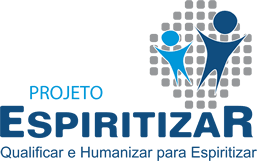